МБОУ  СОШ №23 им. В.А. ШеболдаеваКлассный час«Я славлю имя твое – МАМА!»
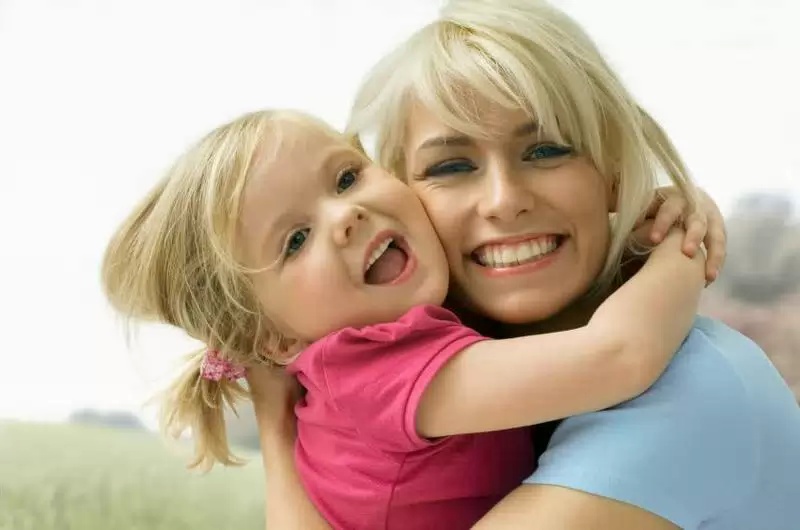 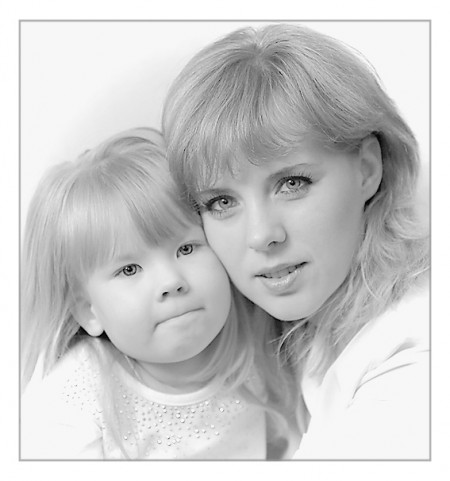 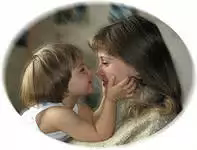 г. Гуково, 2014г.
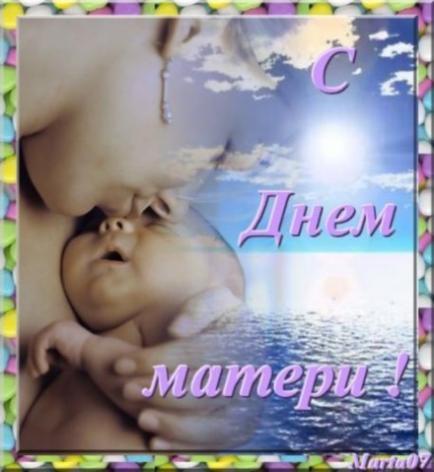 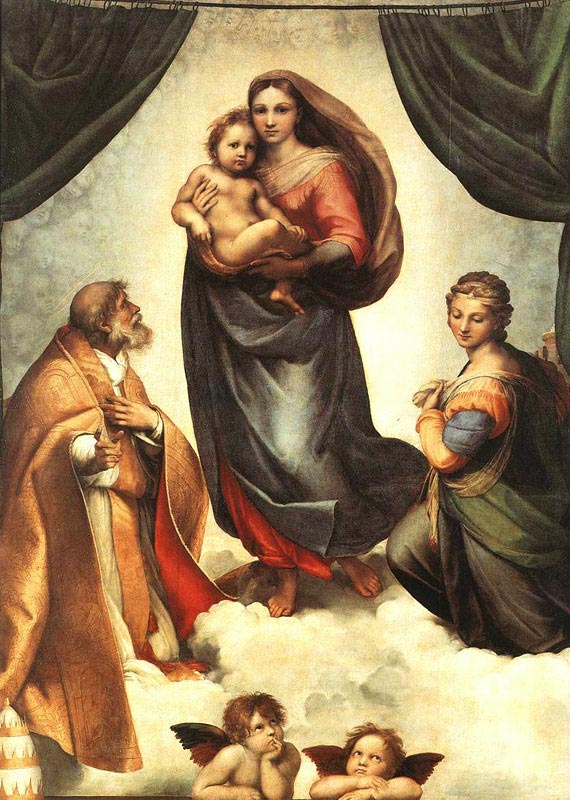 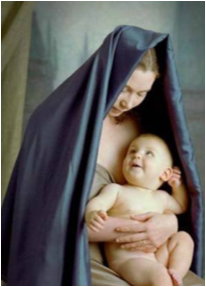 Твой ангел - МАМА
Слово «мама» особое слово.
Мама… Она наша песня…
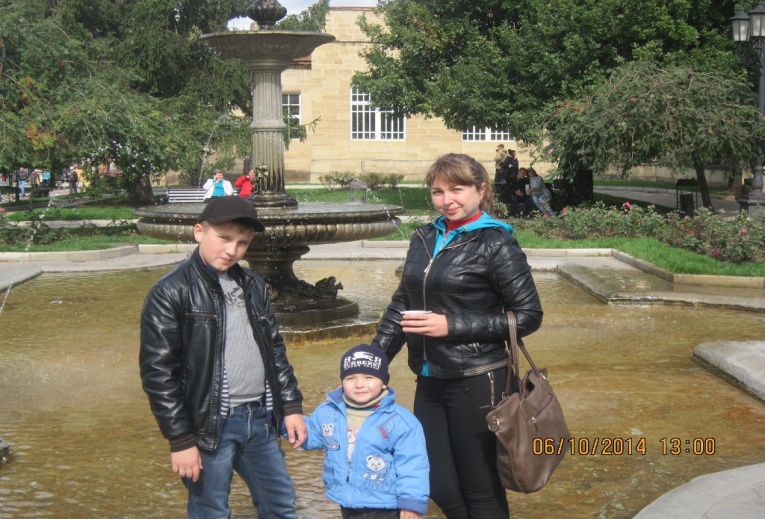 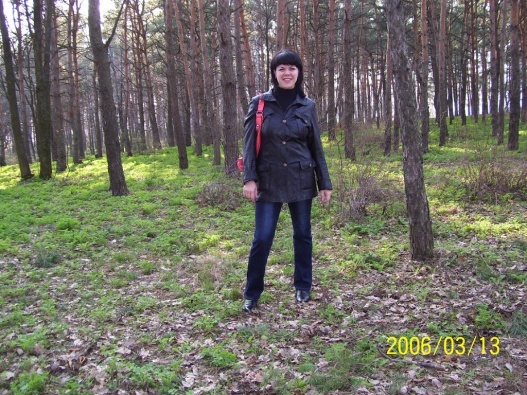 Наши мамы
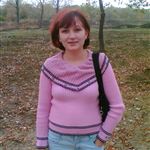 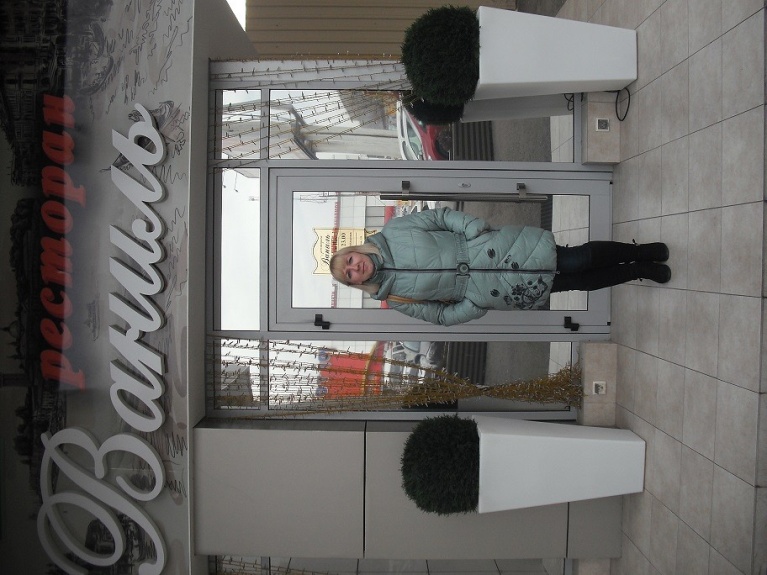 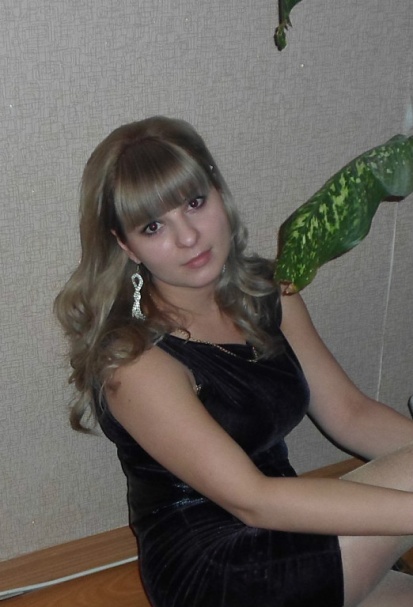 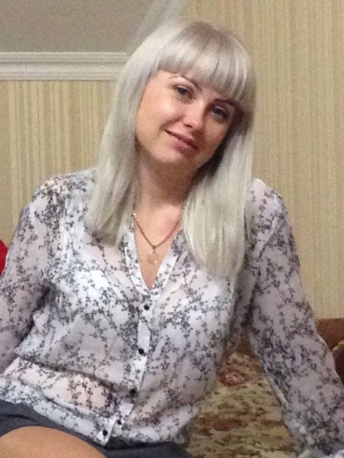 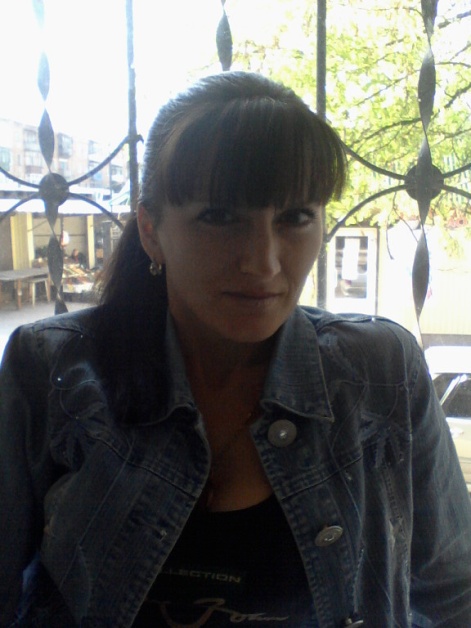 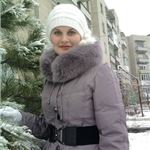 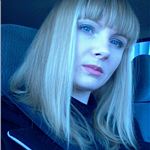 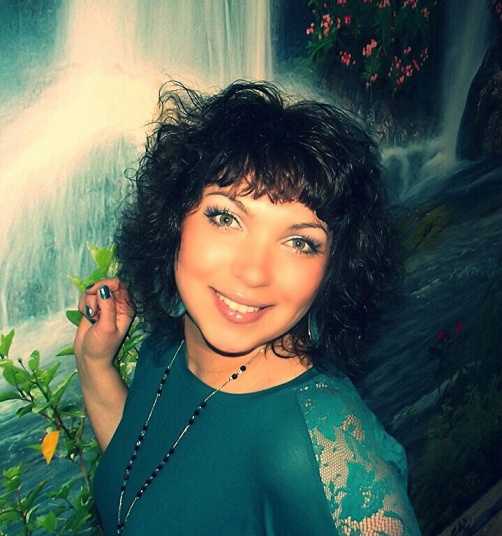 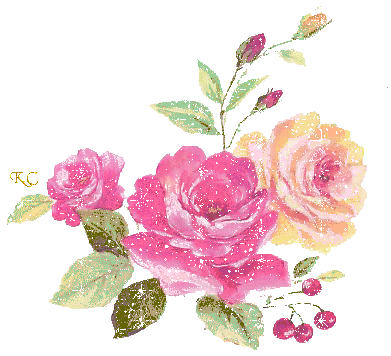 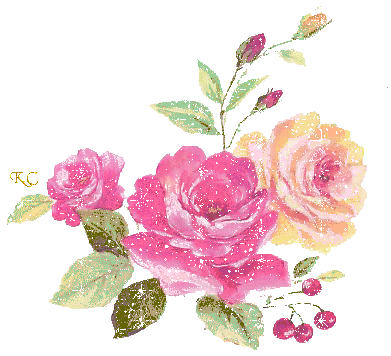 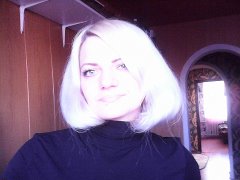 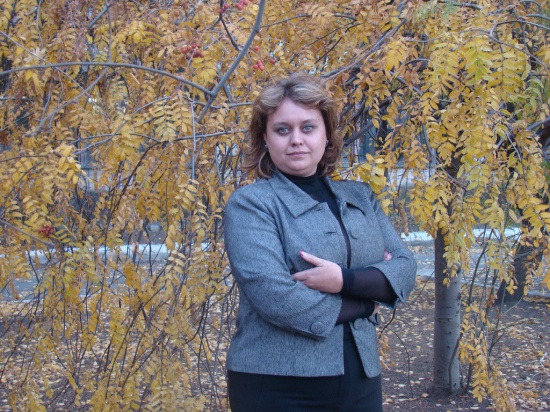 Наши мамы
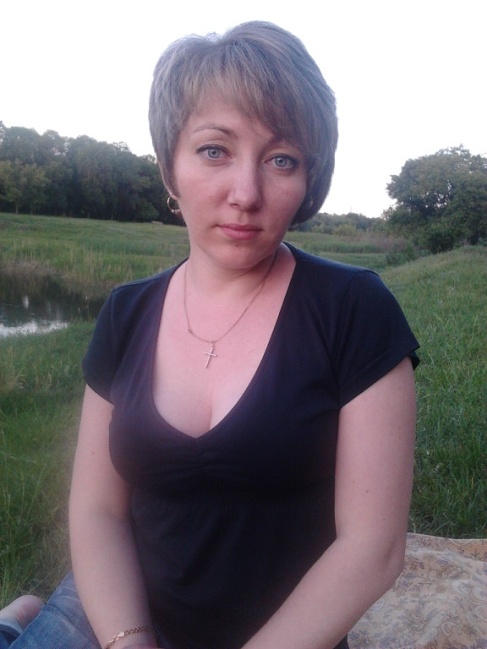 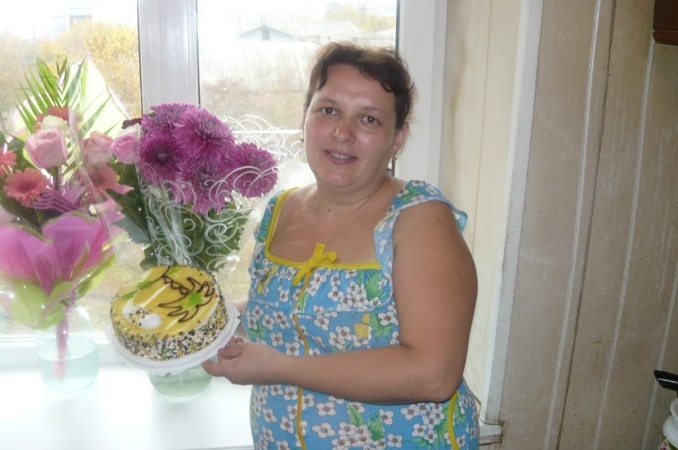 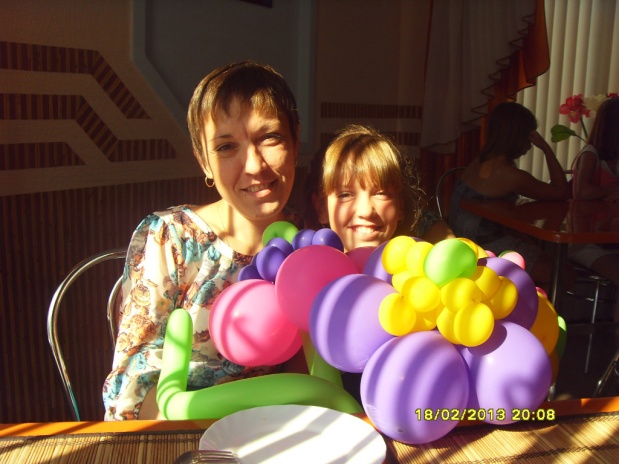 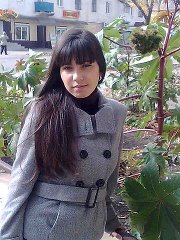 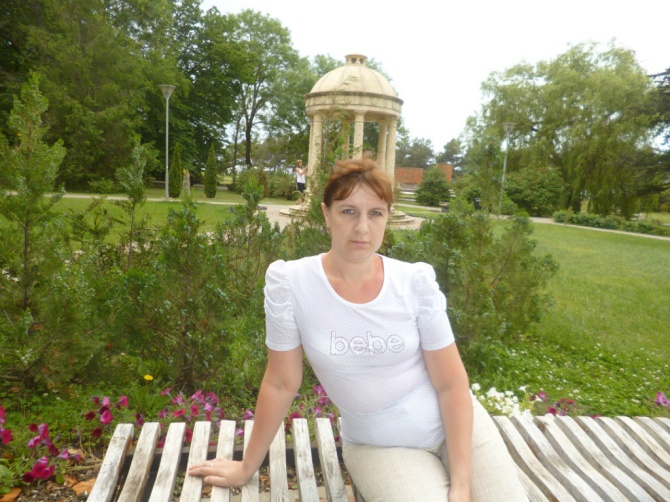 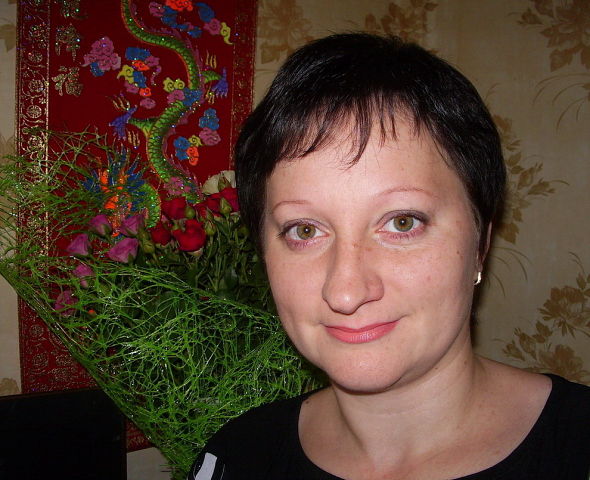 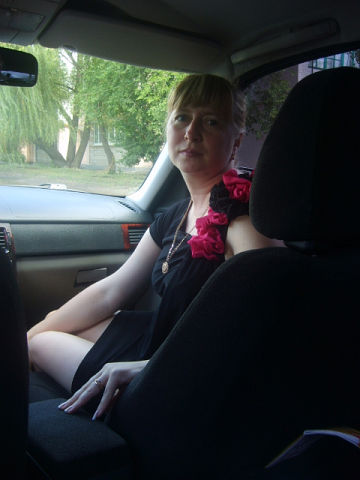 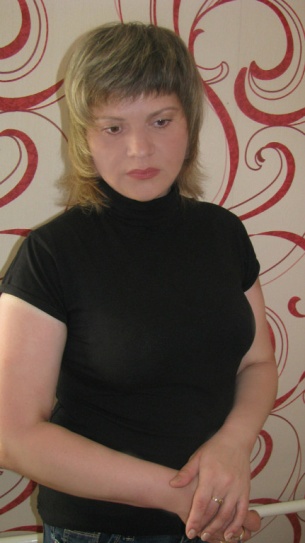 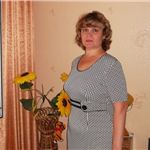 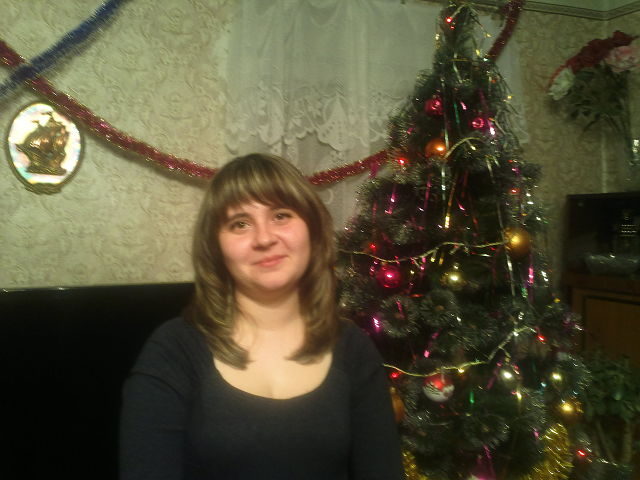 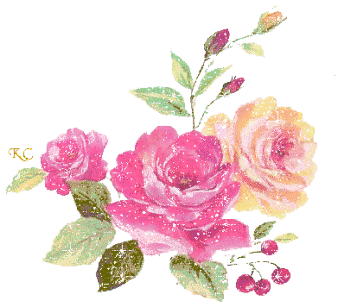 С кем первым мы
встречаемся,
Придя на белый свет, -
Так это наша мамочка,
Ее милее нет.
Вся жизнь вокруг нее вращается,
Весь мир наш ею обогрет,
Весь век она старается
Нас уберечь от бед.
Бабушка! Ты, как волшебница из сказки!
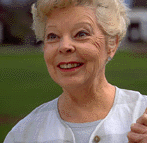 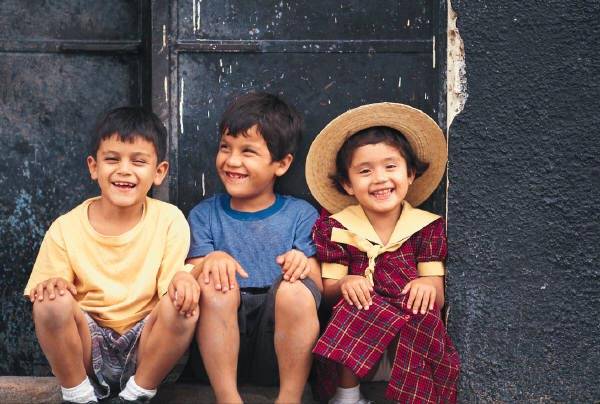 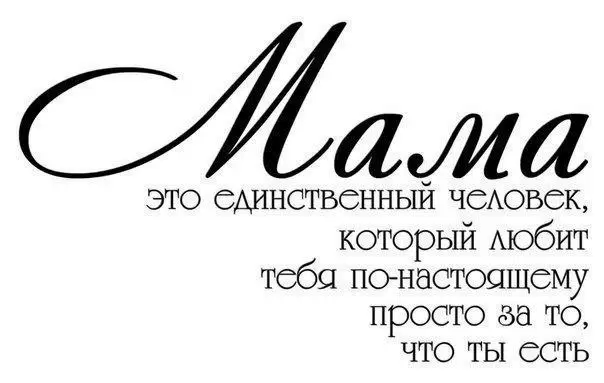 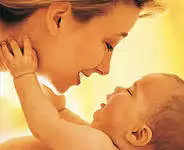 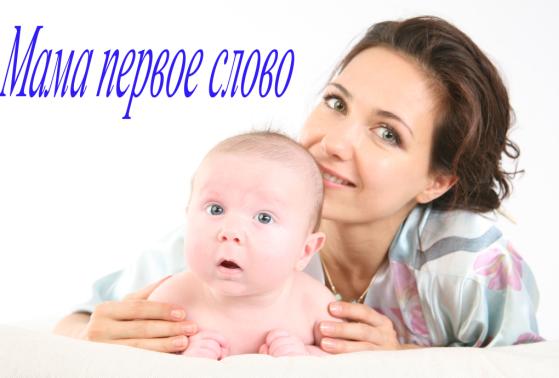 2.
Так бывает - если случится вдруг
В доме вашем горе-беда,
Мама - самый лучший, надежный друг -
Будет с вами рядом всегда.
Припев:
Мама - первое слово
Главное слово в каждой судьбе.
Мама жизнь подарила,
Мир подарила мне и тебе.
1.
Так бывает - ночью бессонною
Мама потихоньку всплакнет,
Как там дочка, как там сынок ее -
Лишь под утро мама уснет.
3.
Так бывает - станешь взрослее ты
И, как птица, ввысь улетишь,
Кем бы ни был, знай, что для мамы ты -
Как и прежде, милый малыш.
С праздником, 
милые мамы,
 самые лучшие на свете!!!
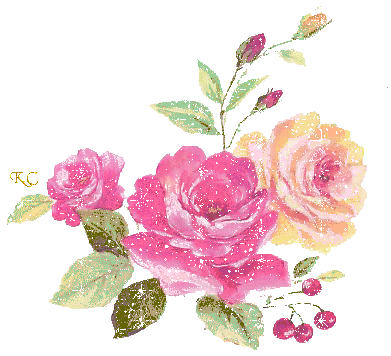 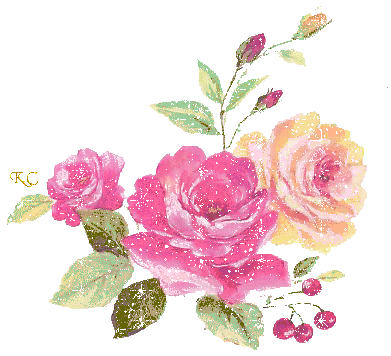